Cheat Sheet
Create

From existing data
cd ~/my_project_dir
git init
git add .
From existing repo
git clone ~/existing/repo ~/new/repo
git clone you@host.org:dir/project.git
default protocol is ssh
Update

Fetch latest changes from origin
git fetch
this does not merge them
Pull latest changes from origin
git pull
does a fetch followed by a merge
Apply a patch that someone sent you
git am -3 patch.mbox
In case of conflict, resolve the conflict and
git am --resolve
Change

Using your favorite editor / IDE
Revert

Return to the last committed state
git checkout -f | git reset --hard
you cannot undo a hard reset
Revert the last commit
git revert HEAD
Creates a new commit
Revert specific commit
git revert $id
Creates a new commit
Fix the last commit
git commit -a --amend
after editing the broken files
Checkout the ID version of a file
git checkout <ID> <file>
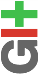 Browse

Files changed in working directory
git status
Changes to tracked files
git diff
Changes between ID1 and ID2
git diff <ID1> <ID2>
History of changes
git log
Who changed what and when in a file
git blame <file>
A commit identified by ID
git show <ID>
A specific file from a specific ID
git diff <ID>:<FILE>
Search for patterns
git grep <pattern> [path]
Commit

Commit all local changes
git commit -a
Publish

Prepare a patch for other developers
git format-patch origin
Push changes to origin
git push [origin] [branch]
Make a version or milestone
git tag <version_name>
Branch

List all branches
git branch
Switch to the BRANCH branch
git checkout <BRANCH>
Merge branch B1 into branch B2
git checkout <B2>
git merge <B1>
Create branch based on HEAD
git branch <BRANCH>
Create branch based on another
git branch <new> <base>
Delete a branch
git branch -d <branch>
Useful tips

Get help
git help [command]
Create empty branch
git symbolic-ref HEAD refs/heads/newbranch
rm .git/index
git clean -fdx
<do work>
git add your files
git commit -m 'Initial commit'
Graphical log
git log --graph
git log --graph --pretty=oneline --abbrev-commit
Push branch to remote
git push <origin> <branch>
Delete remote branch and locally
git push <origin> :<branch>
git branch -d <branch>
Configuration

git config [--global]
global is stored in ~/.gitconfig
user
user.name $name
user.email $email
color
color.ui auto
github
github.user $user
github.token $token
optimisation
pack.threads 0
diff.renamelimit 0
do not use on low memory p
windows
core.autocrlf true
Resolve merge conflicts

View merge conflicts
git diff
View merge conflicts against base file
git diff --base <FILE>
View merge conflicts against other changes
git diff --theirs <FILE>
View merge conflicts against your changes
git diff --ours <FILE>
After resolving conflicts, merge with
git add <CONFLICTING_FILE>
git rebase --continue
This work is licensed under a Creative Commons Attribution-Share Alike 3.0 Unported License
http://github.com/AlexZeitler/gitcheatsheet